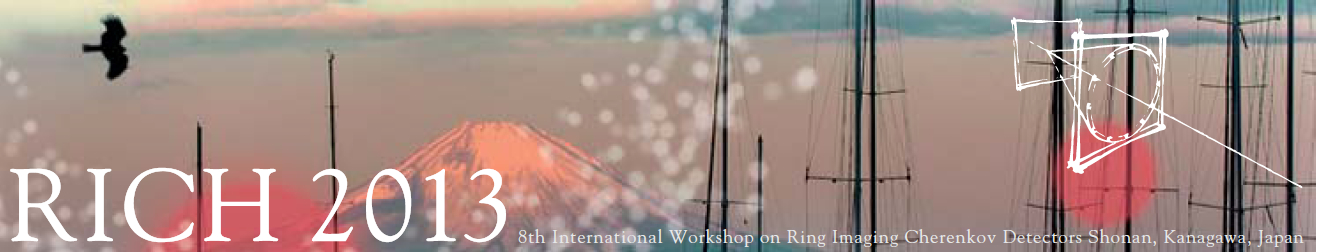 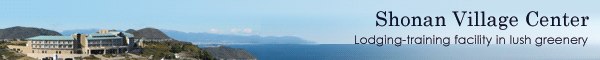 Welcome to Shonan (^_^).
Many thanks for coming over long distance.
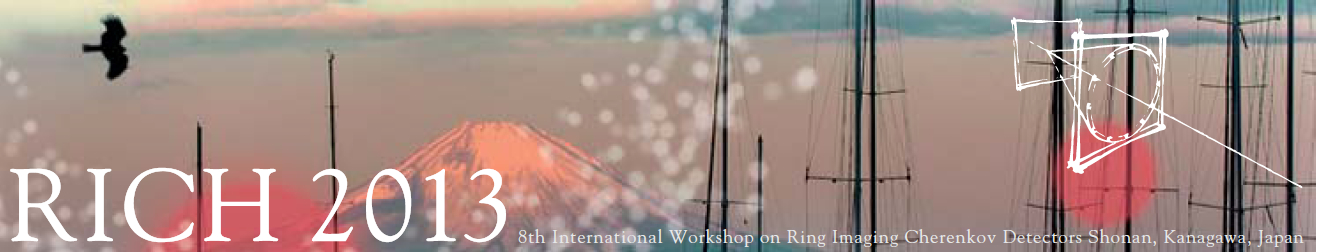 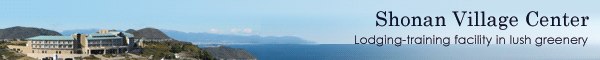 History of RICH workshop
1st  RICH1993: Bari
2nd RICH1995: Uppsala
3rd  RICH1998: Ein Gedi
4th RICH2002: Pylos
5th RICH2004: Playa del Carmen 
6th RICH2007: Trieste
7th RICH2010: Cassis
8th RICH2013: Shonan
time
八
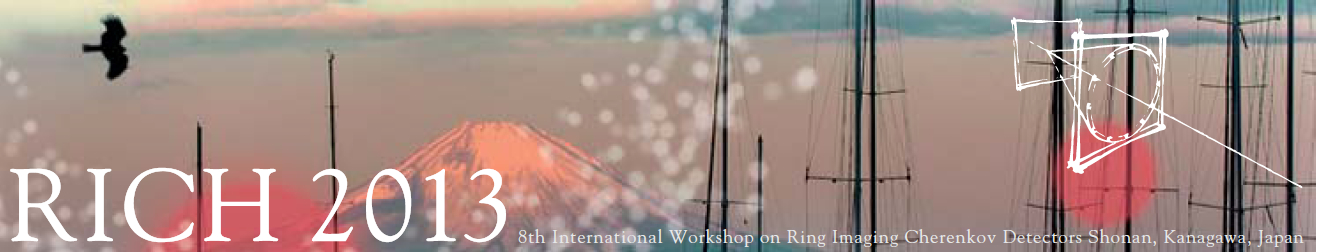 # of participants: 118+16 accompanied
# of talks (incl. review): 56
  One invited talk was cancelled due to his illness.
# of posters: 28
# of exhibitions: 7 companies
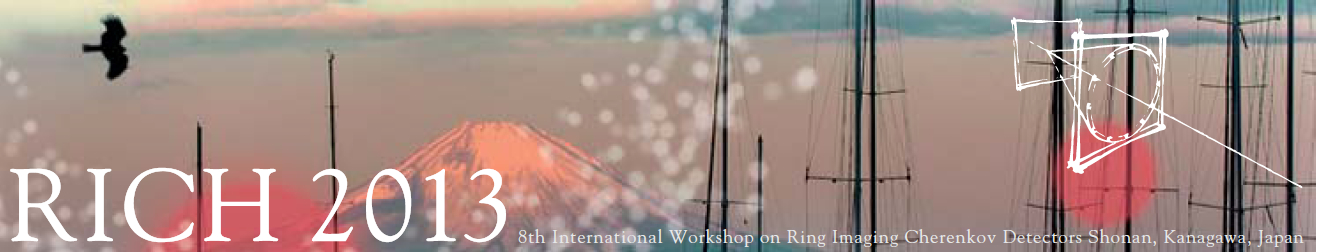 Excursion: on Dec-3.
  Kamakura city
  Weather: will be fine.

Arrange three groups : A, B,C
 Group which you assigned is
indicated in your name cards.
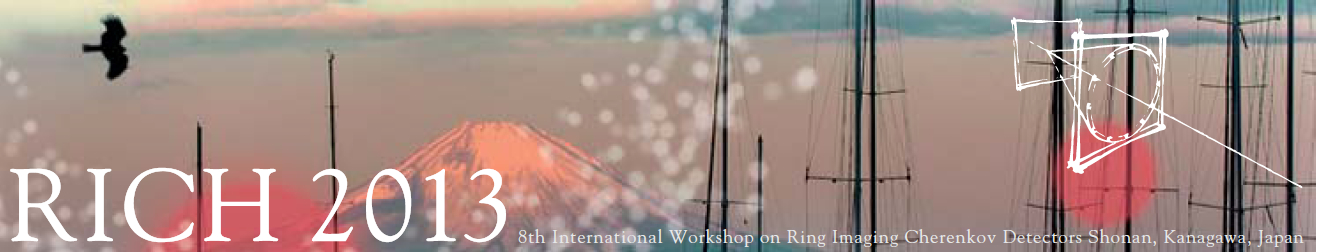 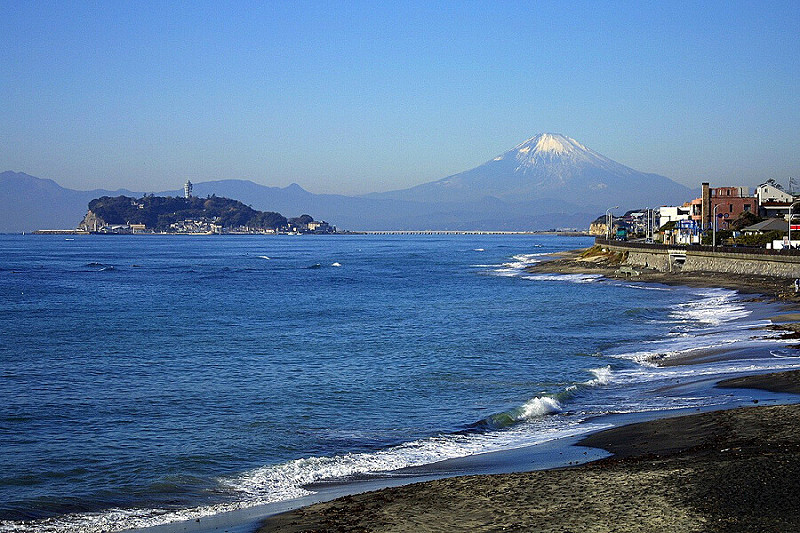 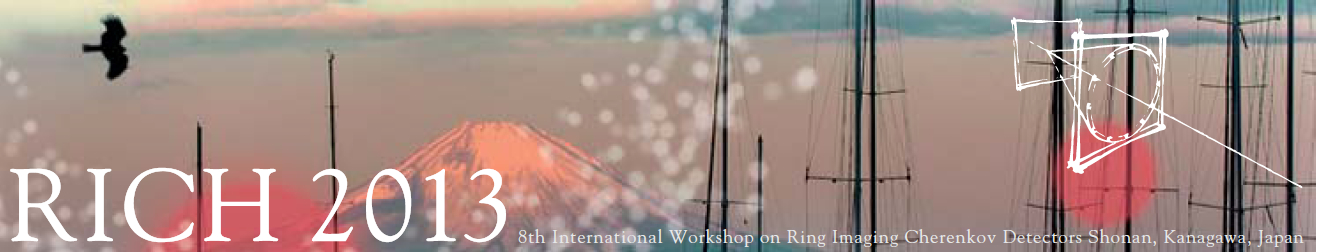 Old capital in Japan (1192~1330)
1st Shogun’s government established here
More than 65 Buddhist temples and 15 Shinto shrines in a delightful town
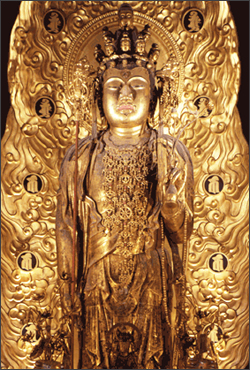 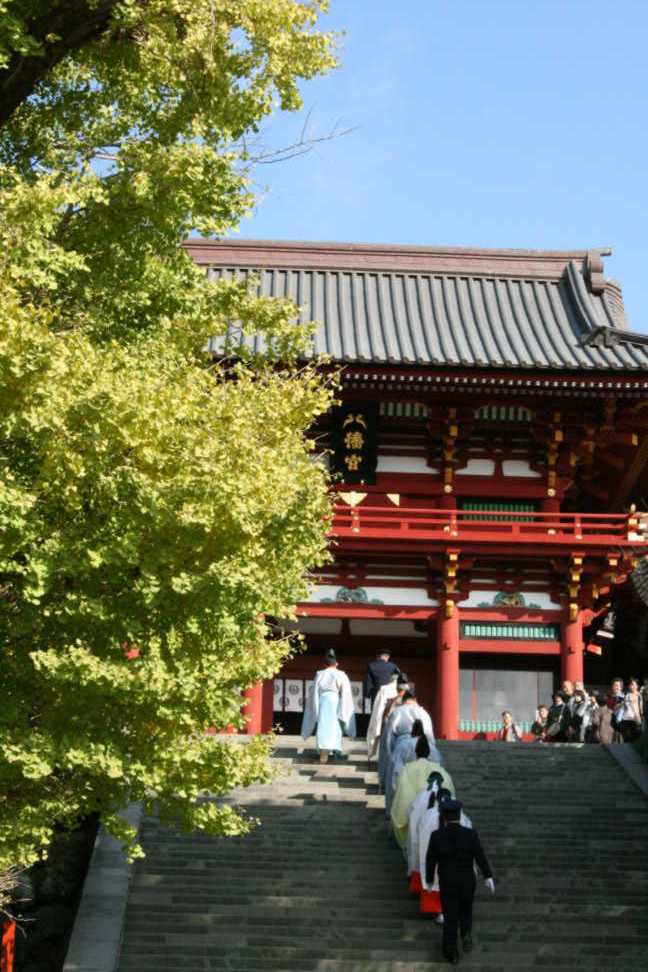 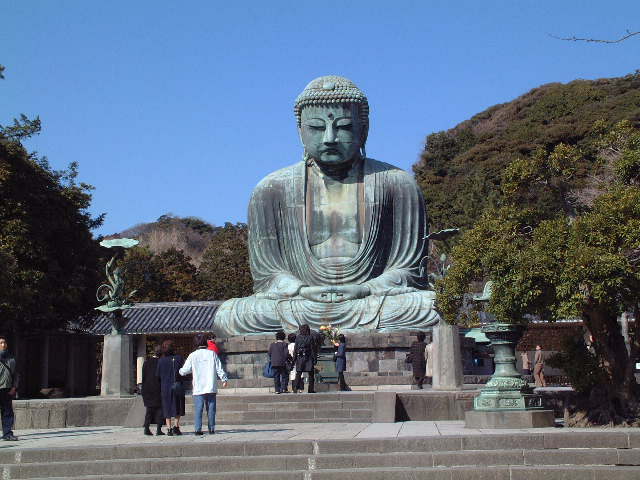 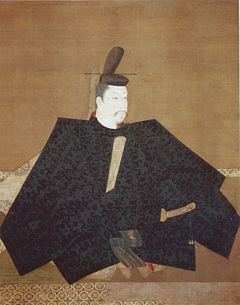 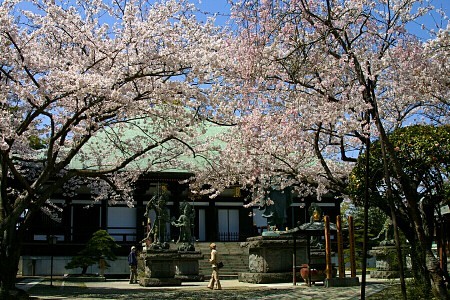 1st Shogun: Yoritomo Minamoto
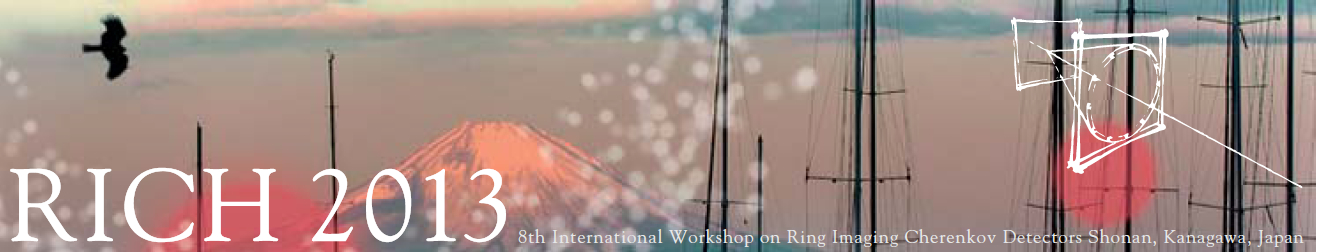 Excursion: on Dec-5.
  Hakone: A part of National park
                 near Mt. Fuji
  Weather: will be fine
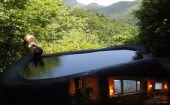 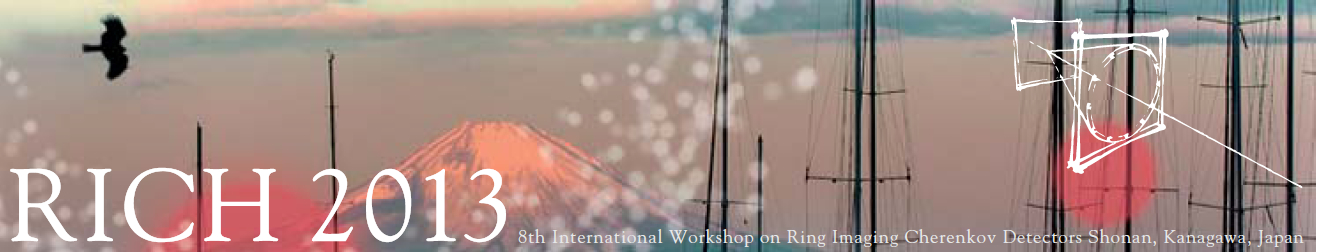 Collection of Hakone’s photo.
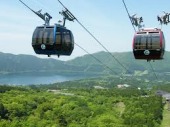 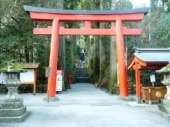 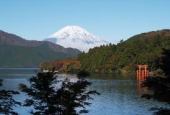 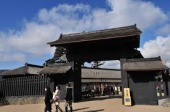 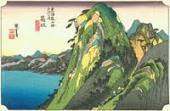 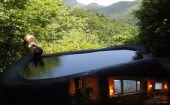 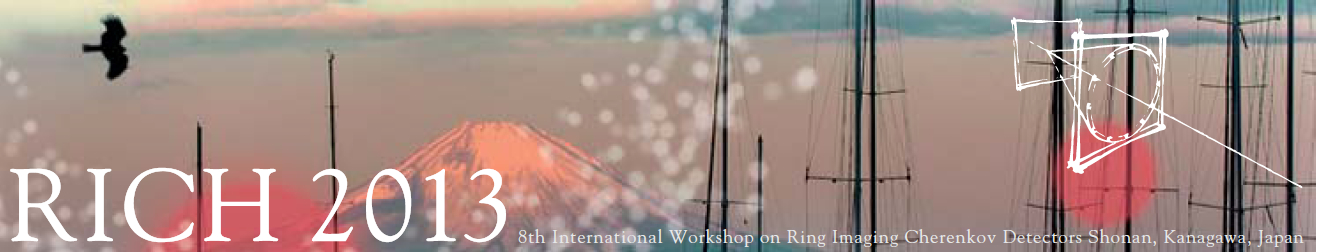 e
Morning session will start from 8:30.
Breakfast is available from 7:00.
For those who are not staying at SVC;
   If you want to eat lunch together, you can  
   ask  at the JTB desk.
JTB desk is opened during the whole 
  workshop;
   You can consult with them about any 
   travels in Japan.
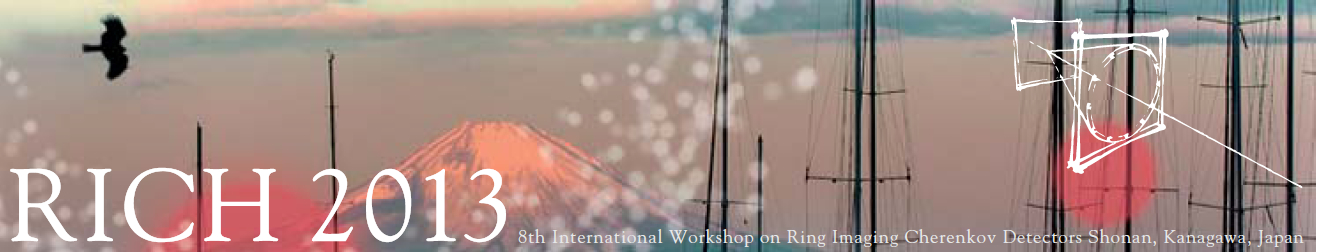 e
Special Talk by Prof. Koshiba: this afternoon.

Conference photo with Prof. Koshiba.
   Before lunch get together in front of this building.

ISAC meeting: Dec-4, after dinner @ Azalea

 Sorry for vegetarians that the dishes at  
   the yesterday’s welcome party were not suitable.

 Any inquiries; come to the headquarters.
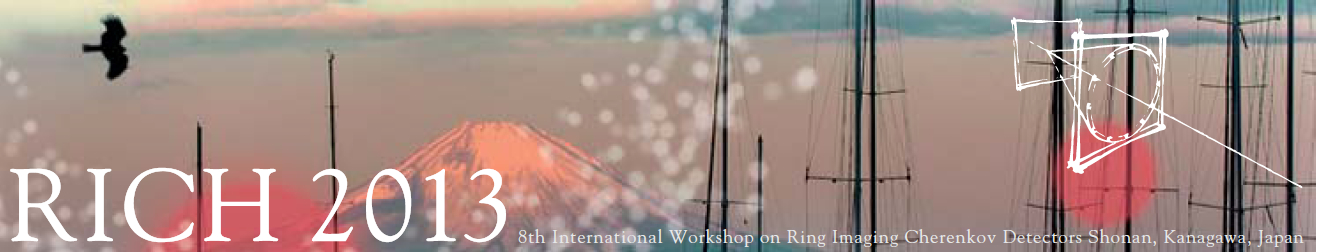 e
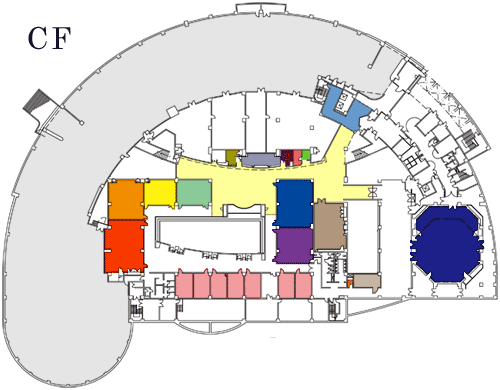 Headquarters
Company Exhibitions